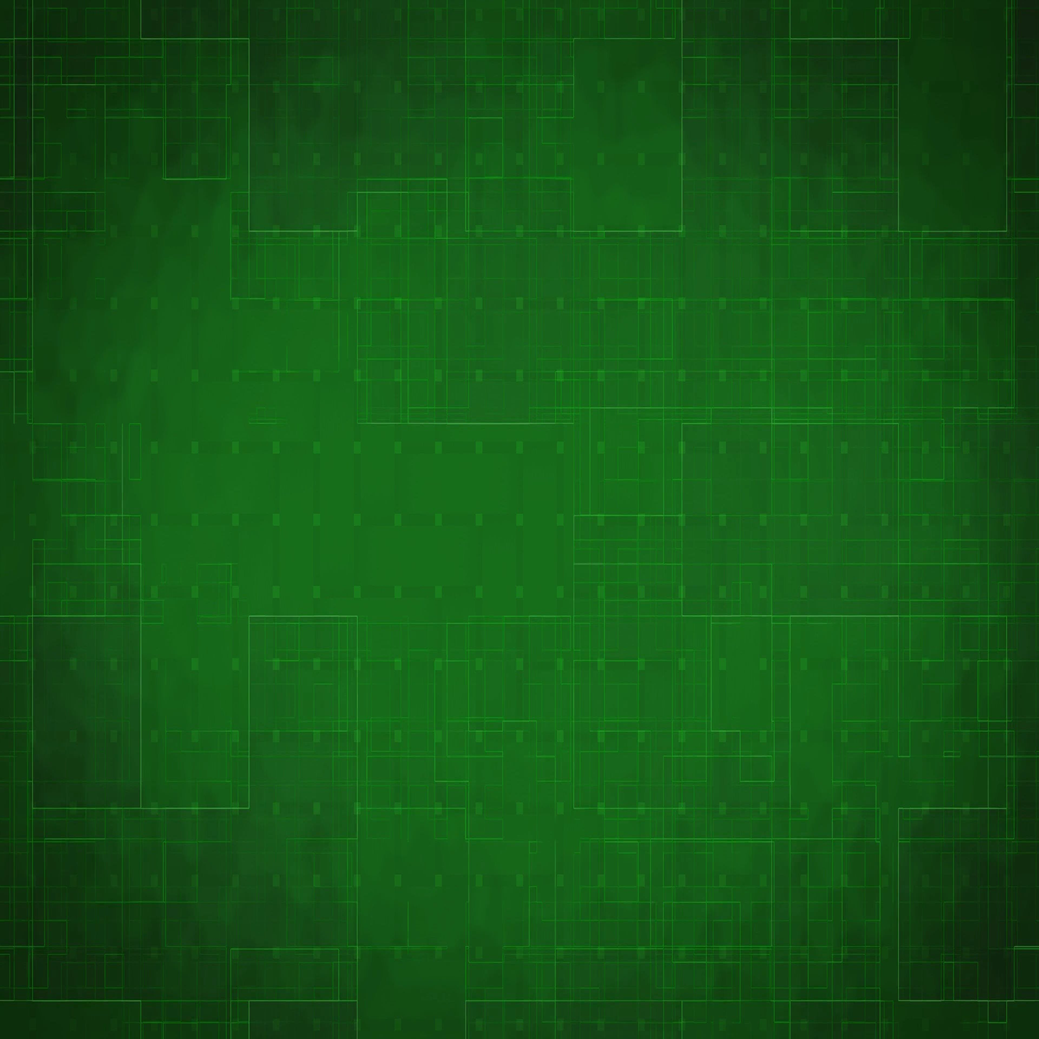 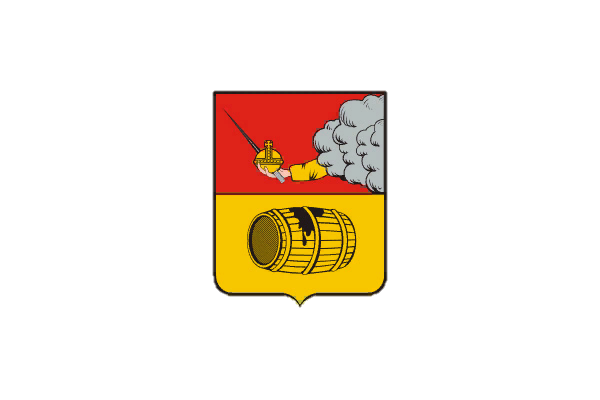 РАСПИСАНИЕ АВТОБУСОВ 
В ЛЕТНИЙ ПЕРИОД
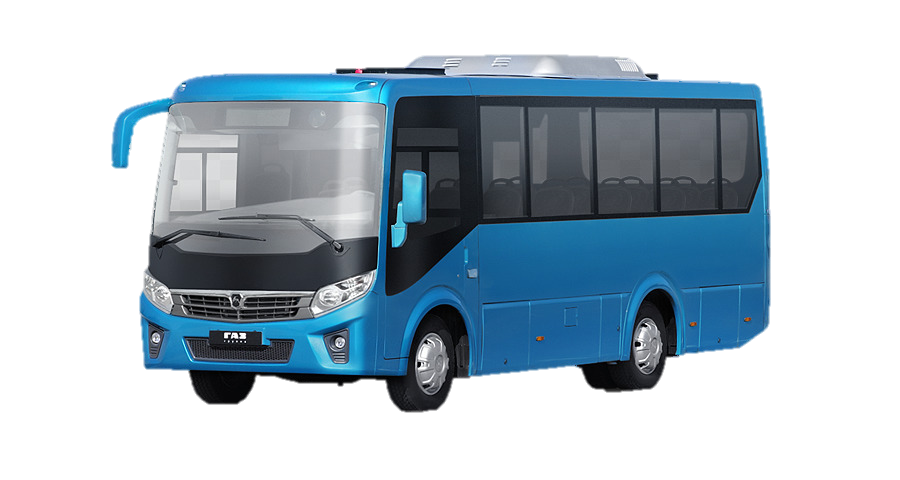 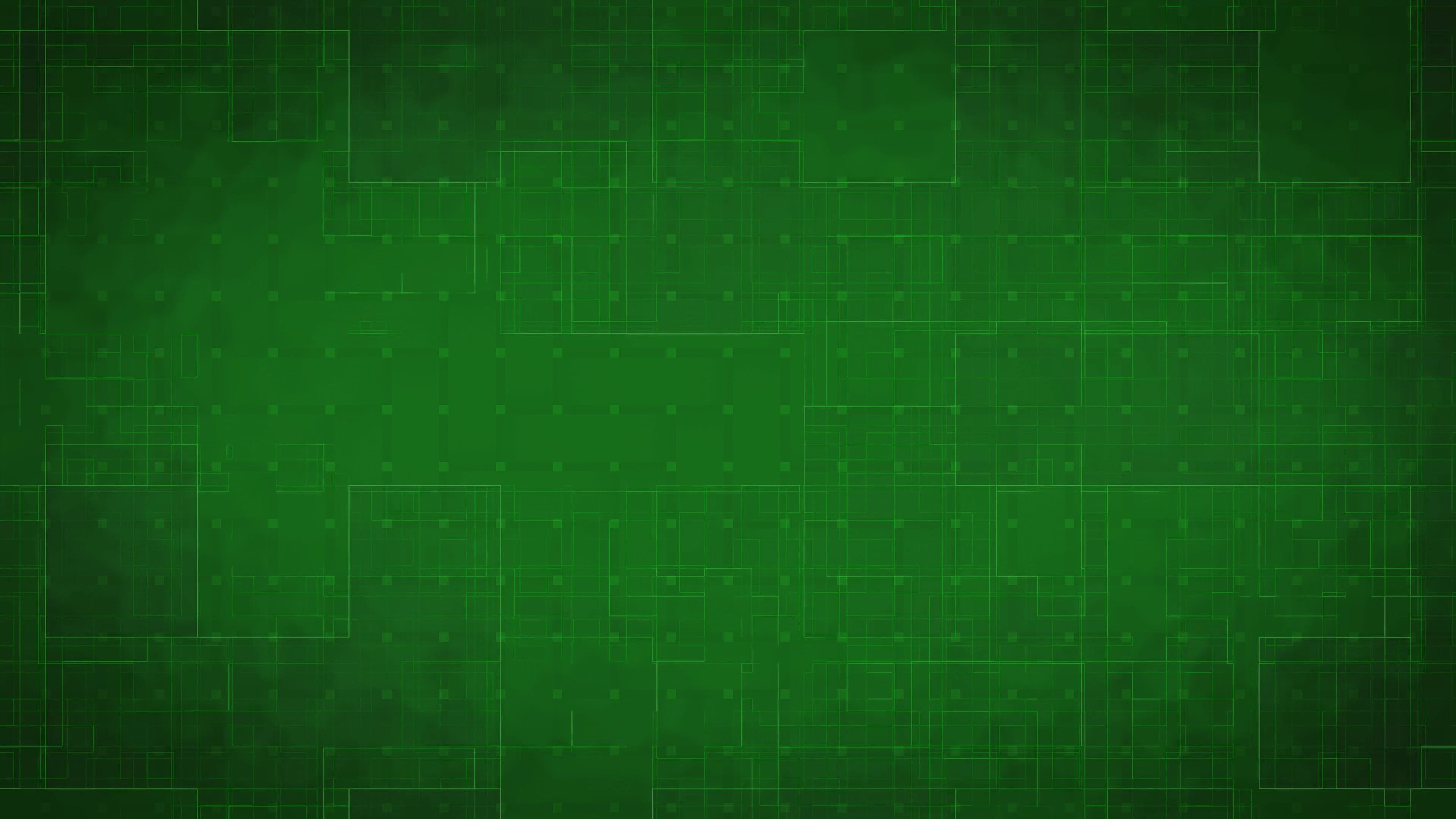 №3
п.5 Пристанционный – 
ул.Чехова
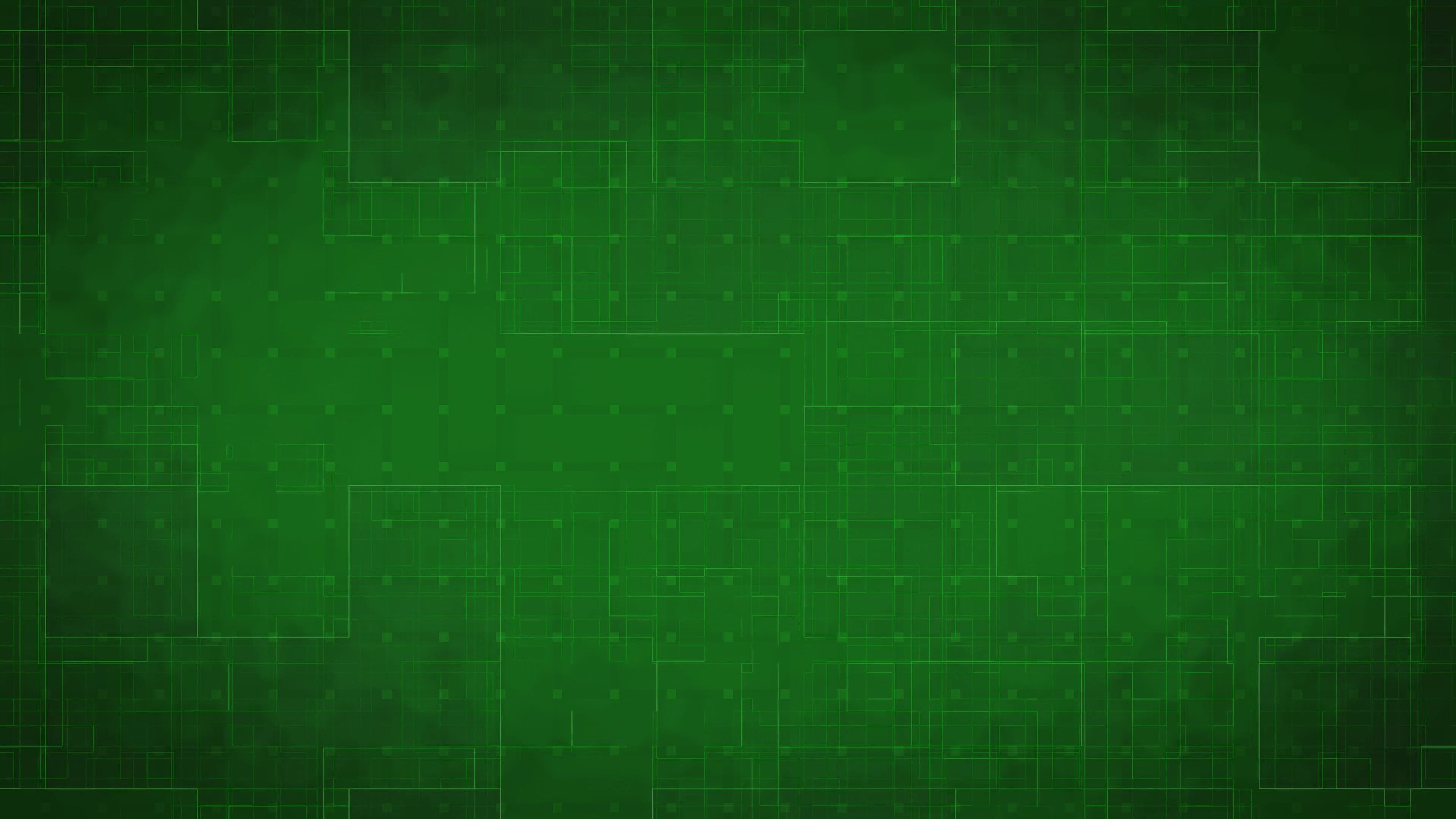 №4
Вельская ЦРБ– 
п.Заводской
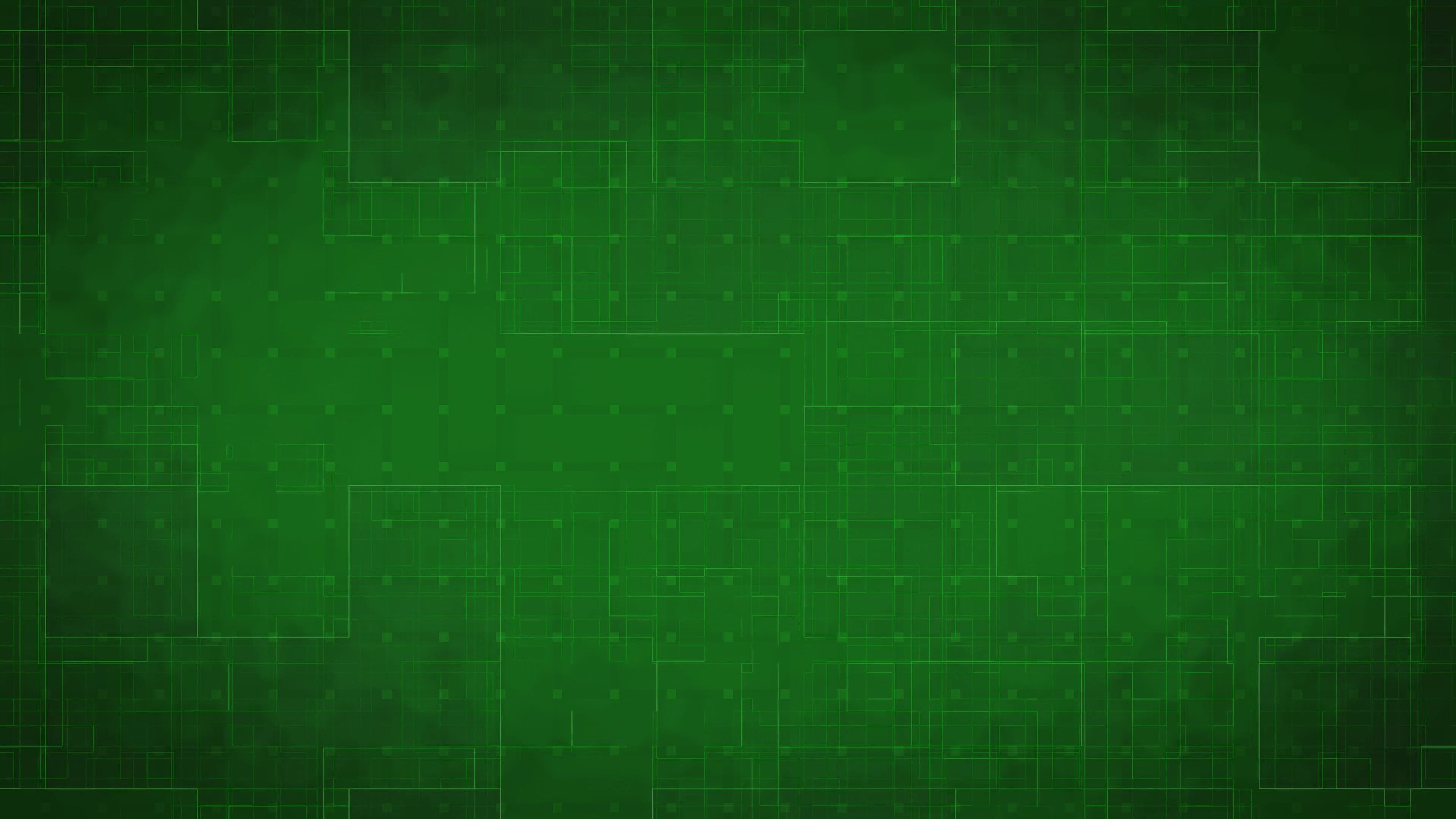 №103
Вельск – 
Аргуновский
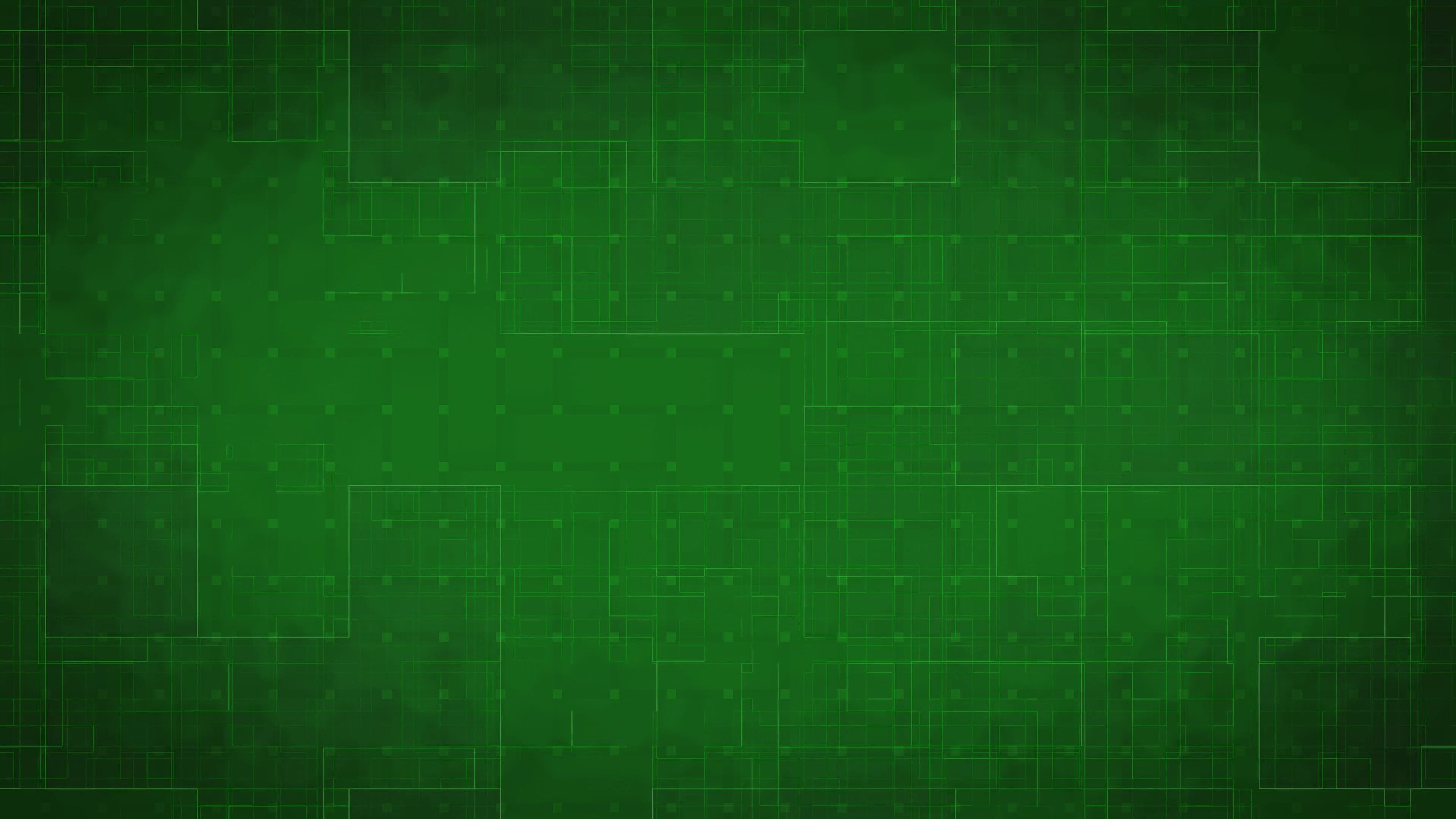 №115
Вельск – 
Филяевская
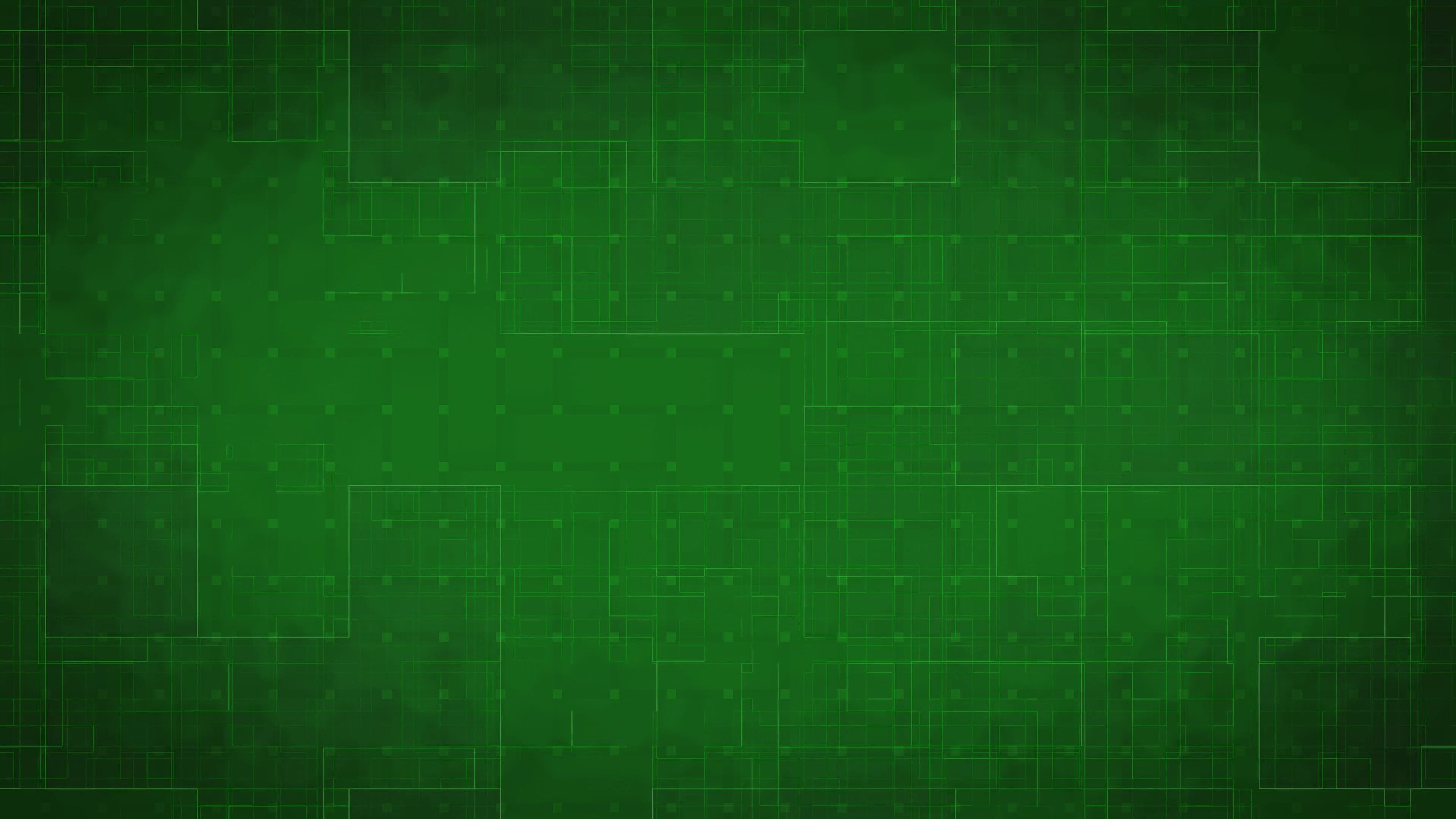 №102
Вельск – 
Шиловская – 
Теребино – 
Вельск 
(летнее, 
с 01.05)
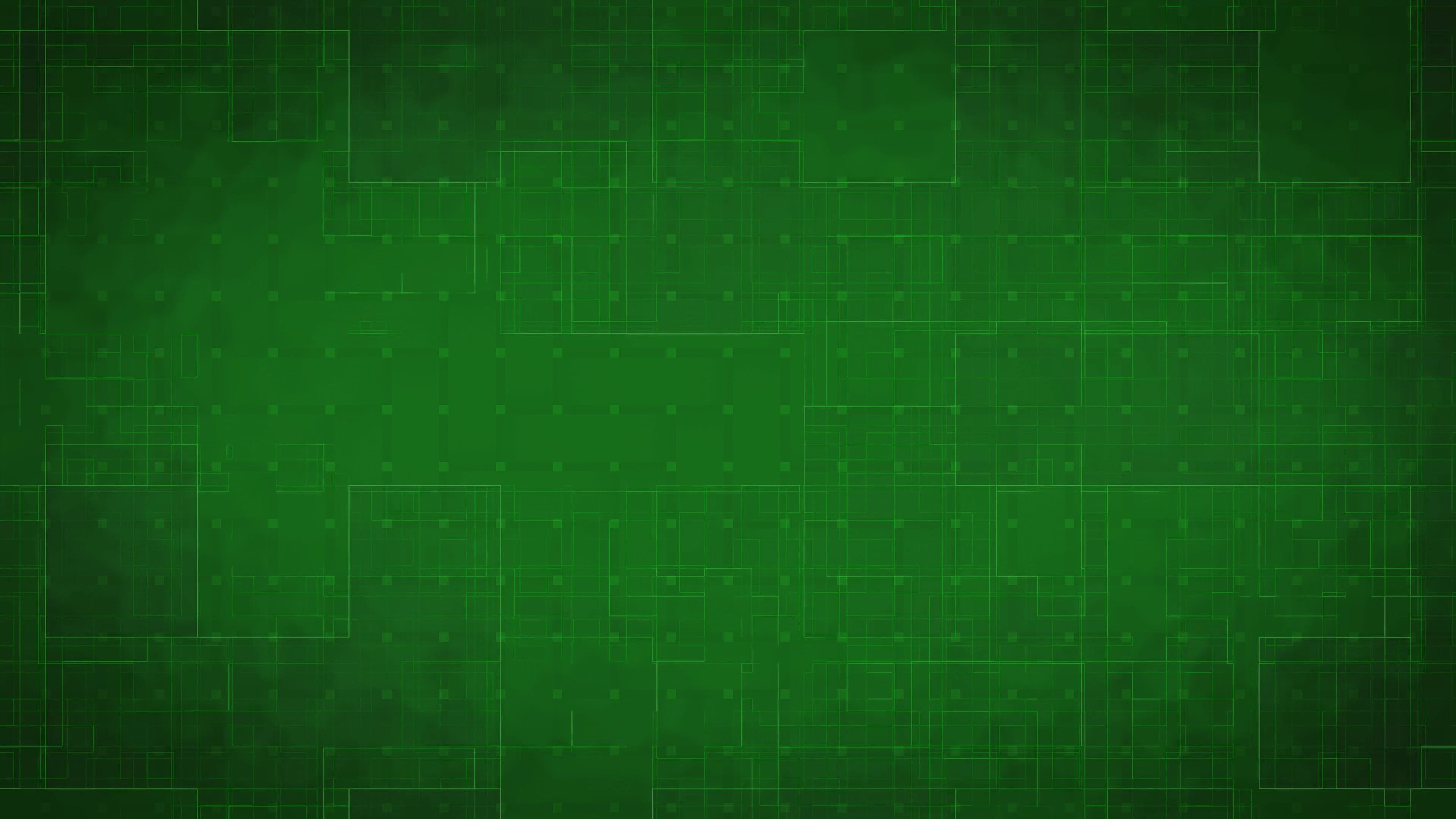 №102
Вельск – 
Шиловская – 
Теребино – 
Вельск 
(зимнее, 
с 01.01.2025)
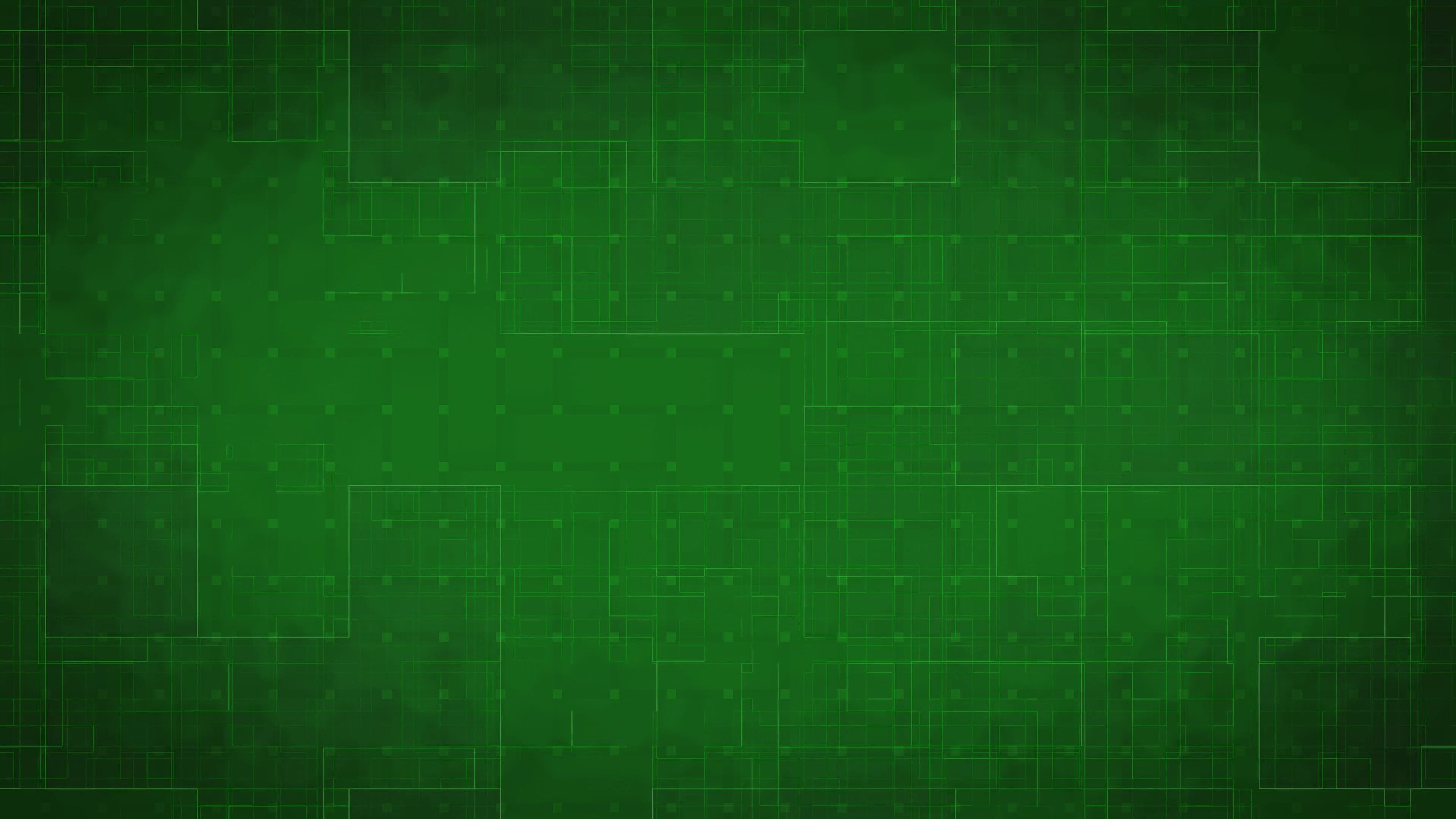 №8
ЦРБ – ул. Белинского
№106
Вельск – Кулой
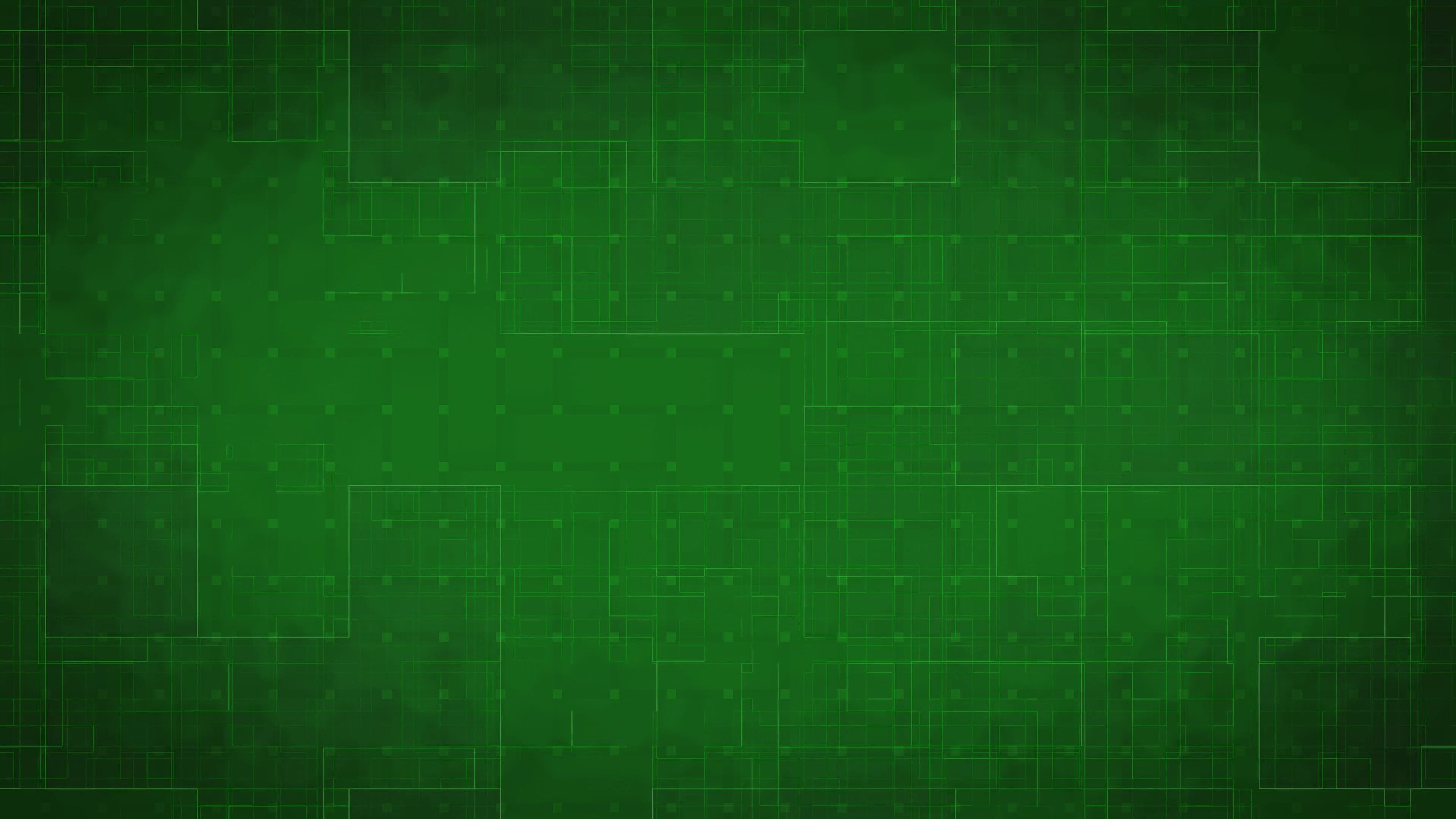 №609
Вельск – Хозьмино – Комсомольский
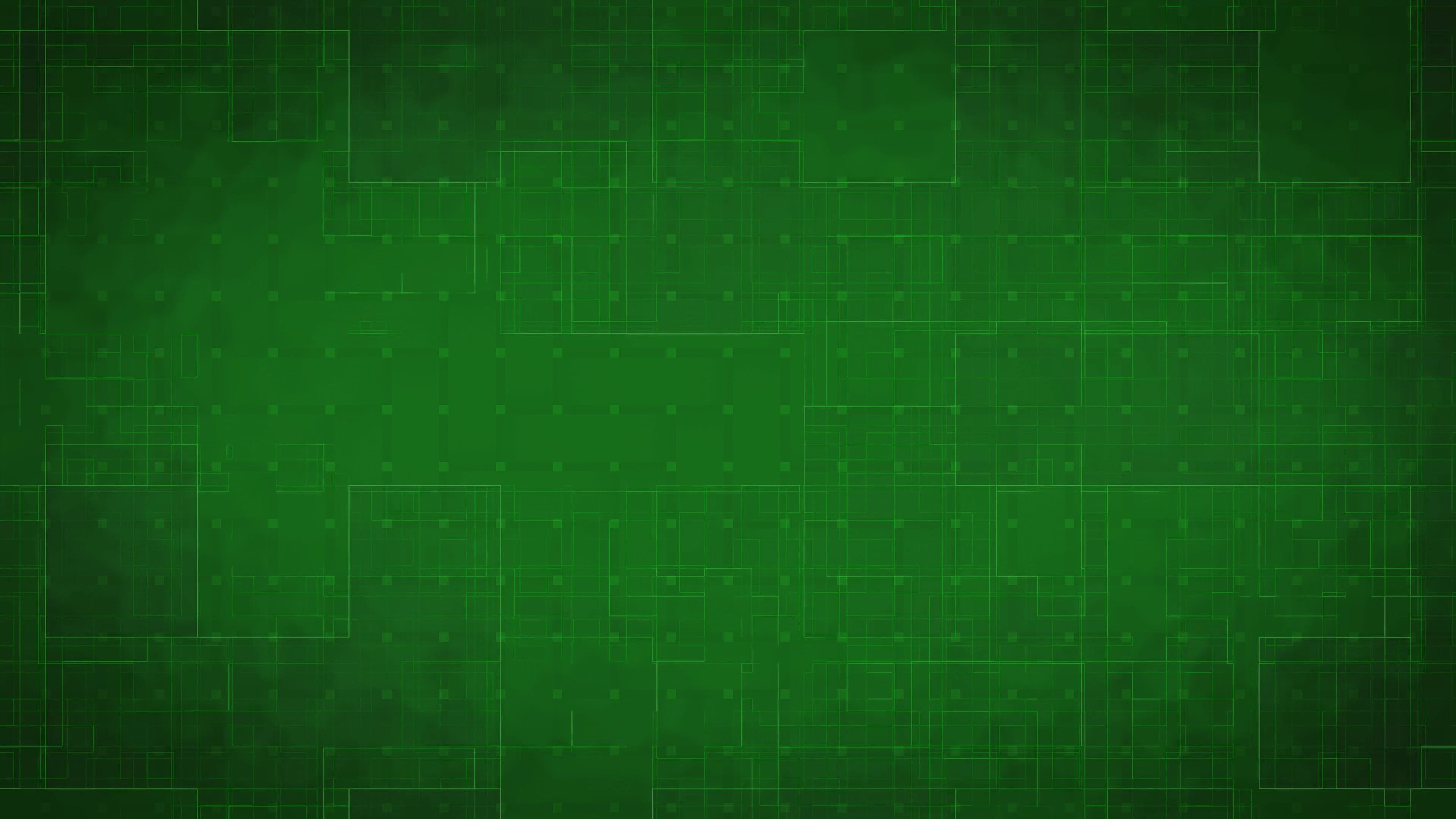 №608
Вельск – Тегро-Озеро
№114
Вельск – Лиходиево
№108
Вельск – Пакшеньга
№606
Вельск – Благовещенское
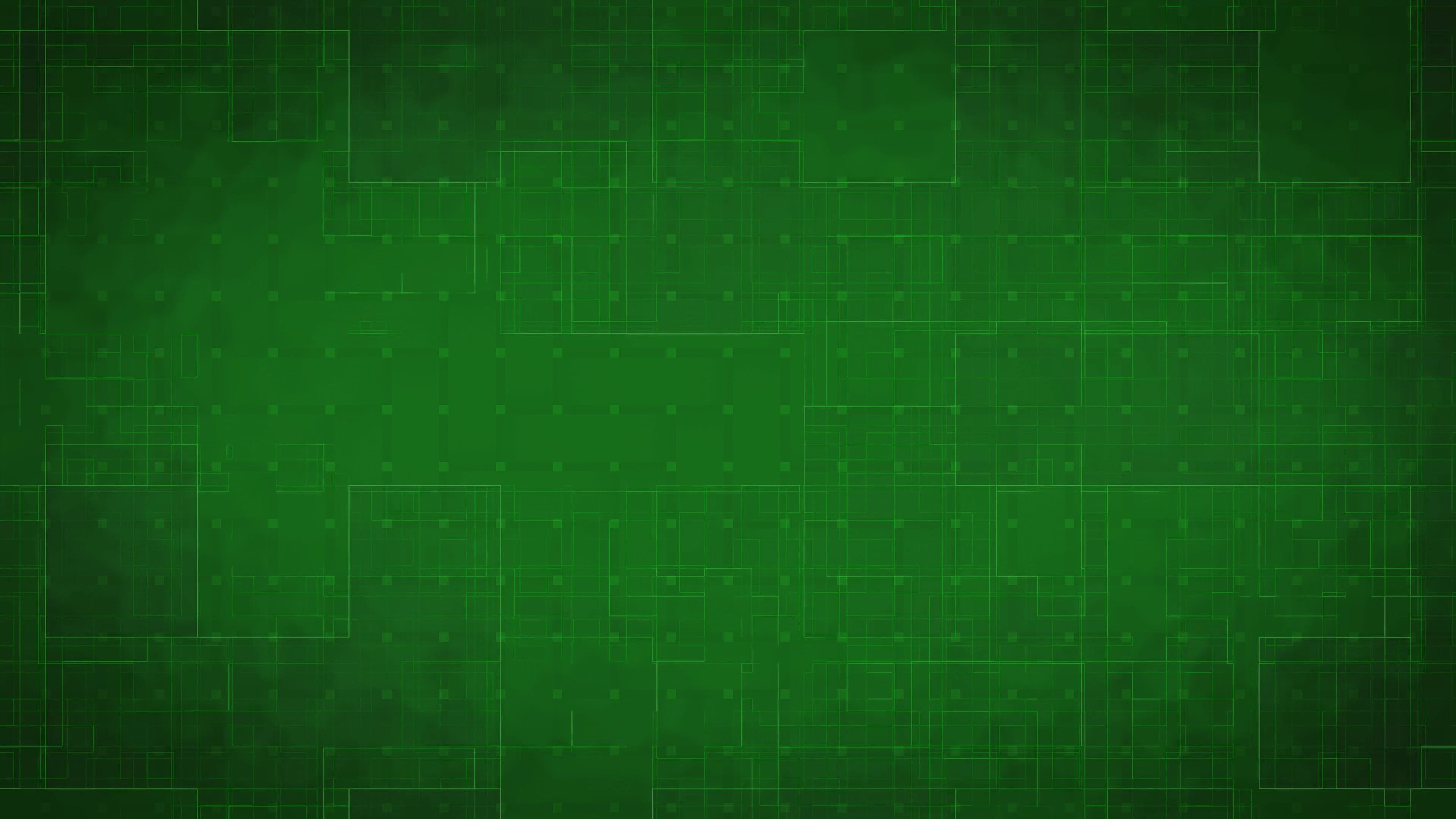 №611
Усть-Шоноша – Солга – Пежма – Вельск
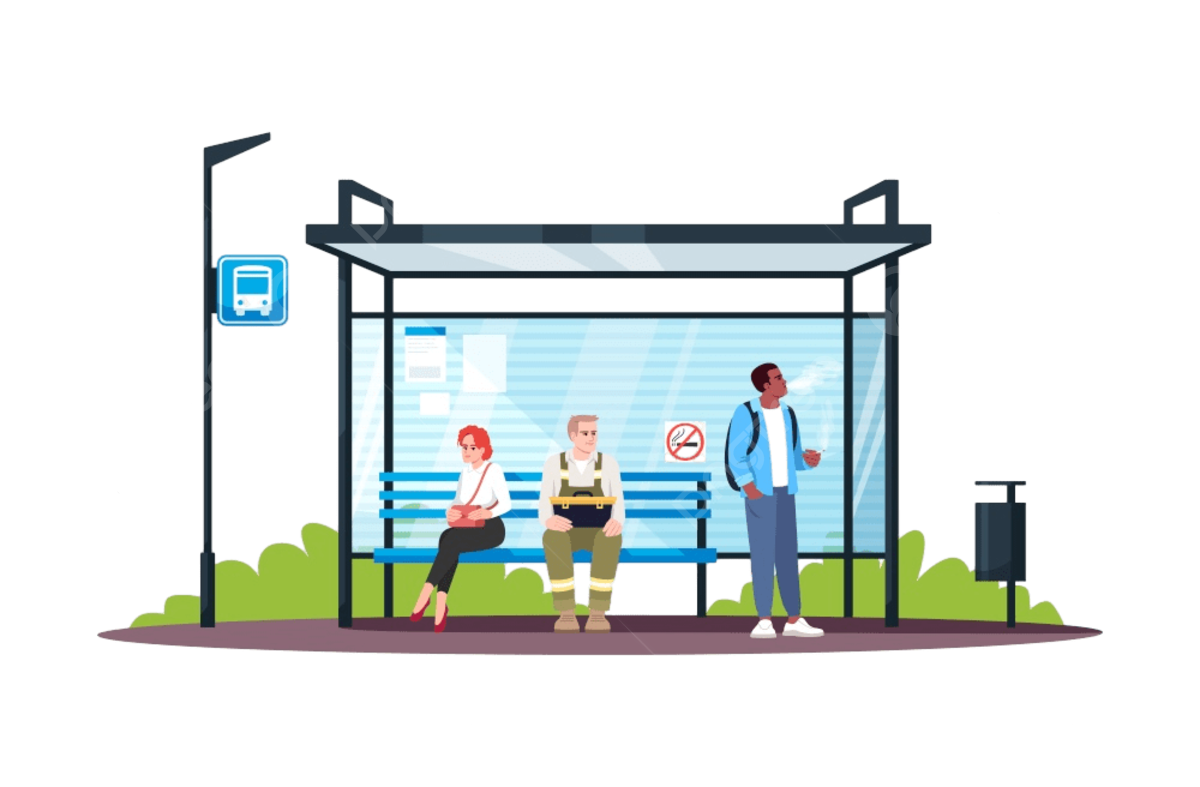